Photosynthesis&Cellular Respiration
What is the equation for photosynthesis?
6CO2 + 6H2O   light energy→ C6H12O6 + 6O2

carbon dioxide + water  light energy → glucose + oxygen

What are the reactants of photosynthesis?

What are the products of photosynthesis?
In which organelle does photosynthesis take place?
In the chloroplast!
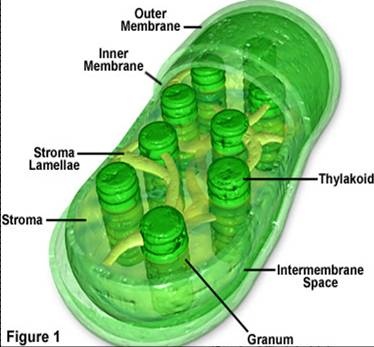 In which organism does photosynthesis take place?
Autotrophs!
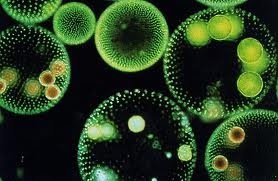 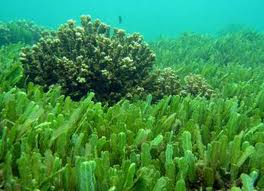 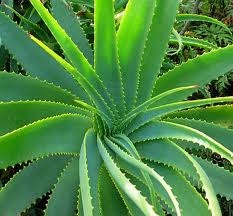 What is Cellular Respiration?
The process that releases energy stored in foods.
It involves the breakdown of glucose molecules to release energy that cells need to function.
What is the chemical equation for cellular respiration?
What are the reactants of cellular respiration?
What are the products of cellular respiration?
During cellular respiration, cells break down food molecules to produce ATP.  Cells use the energy in ATP to carry out processes.
Energy is released when a phosphate group is removed.
Energy is stored when a phosphate group is added.